From Genes to Cure: The Journey of Sickle Cell Disease
Dr Rahul Bhargava 
DM Clinical Hematology
Principal Director and Head
FMRI
Gurugram
Sickle Cell Disease is Caused by a  Single Nucleotide Variant in the HBB Gene
Hgb A	Hgb S Sickle (E6V)
Median Lifespan

United States: mid-40s  (though taking medicine  for pain >3 times/week)  (neurocognitive damage  starts occurring in first  years of life)
Africa: 5-8 years old
Hertz Nazaire
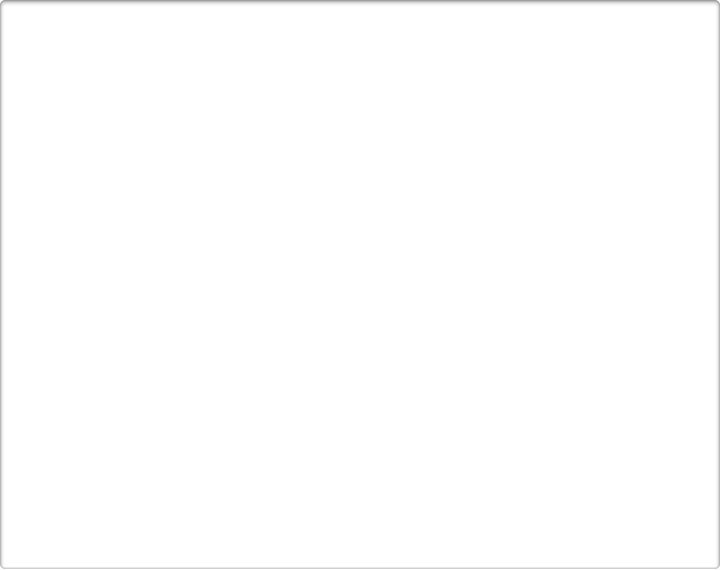 Living with sickle cell disease can be incredibly challenging
Kato, G., Piel, F., Reid, C. et al. Sickle cell disease. Nat Rev Dis Primers 4, 18010 (2018).
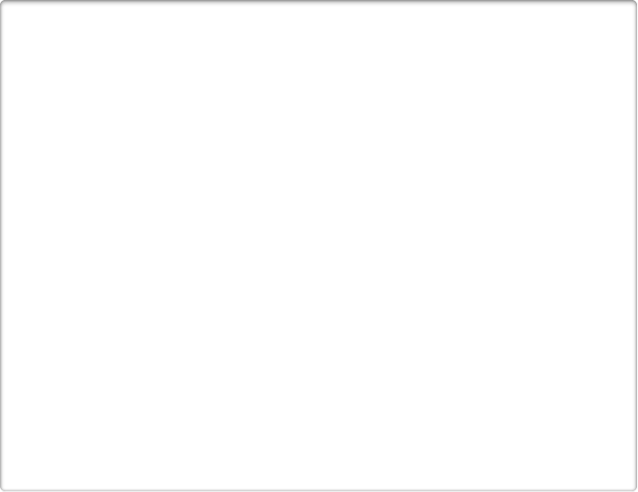 Current Therapies For SCD
SUPPORTIVE BUT NOT CURATIVE
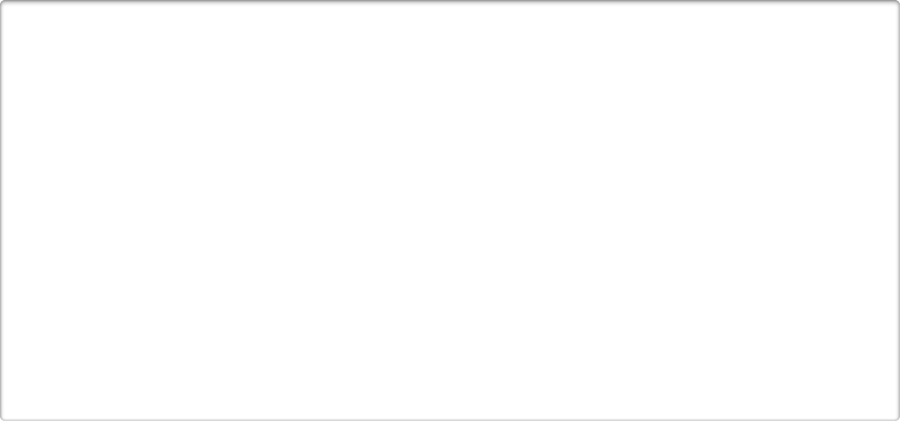 Current Therapies For SCD
CURATIVE OPTIONS
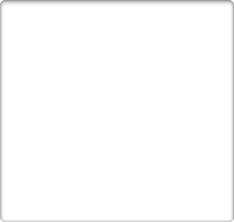 What are the barriers to bone marrow 
transplant (BMT) in sickle cell disease?
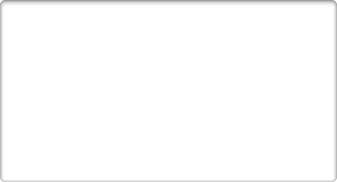 Main Obstacles TO BMT
Lack of clear cut indications for SCT

Lack of awareness, information among physicians, parents and patient’s

Lack of funds (maximum disease burden in most resource poor or resource limited settings)

Lack of available donors
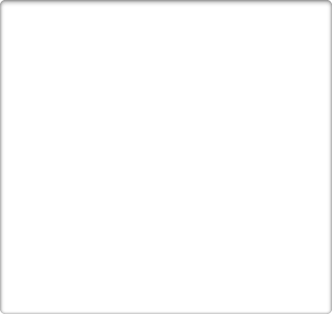 Does every patient with sickle cell disease 
require a bone marrow transplant?
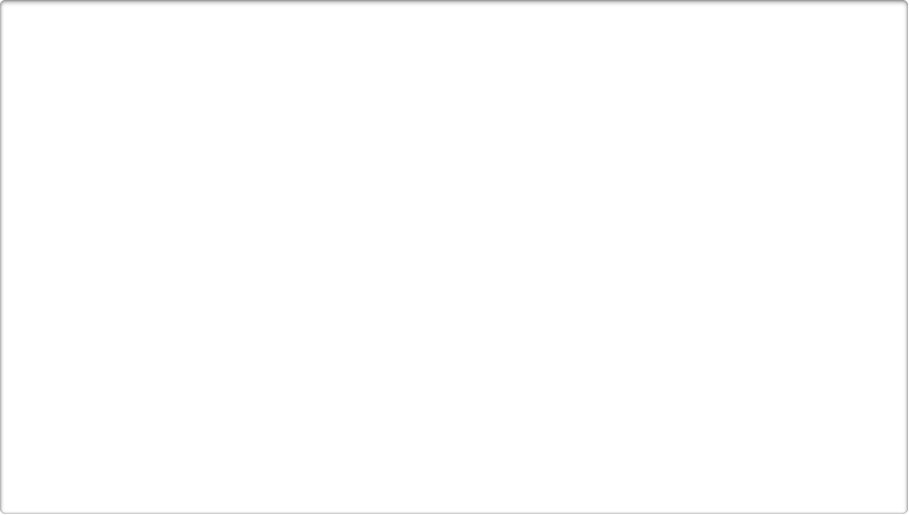 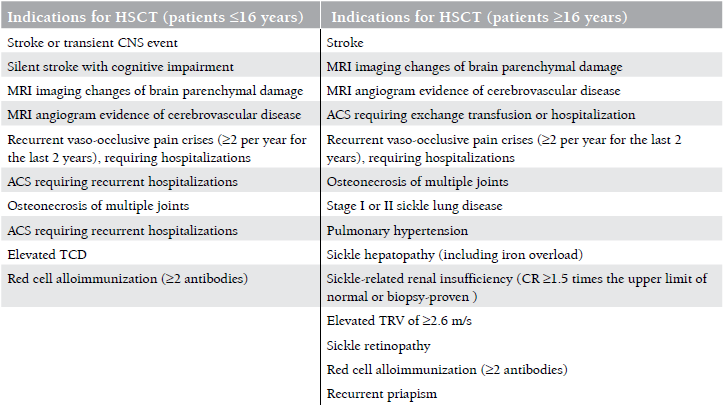 Lack of Clear Cut Indications
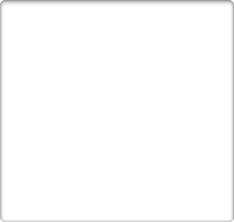 At what age should a transplant be offered?
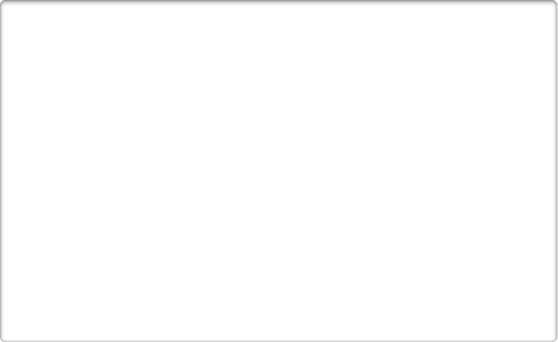 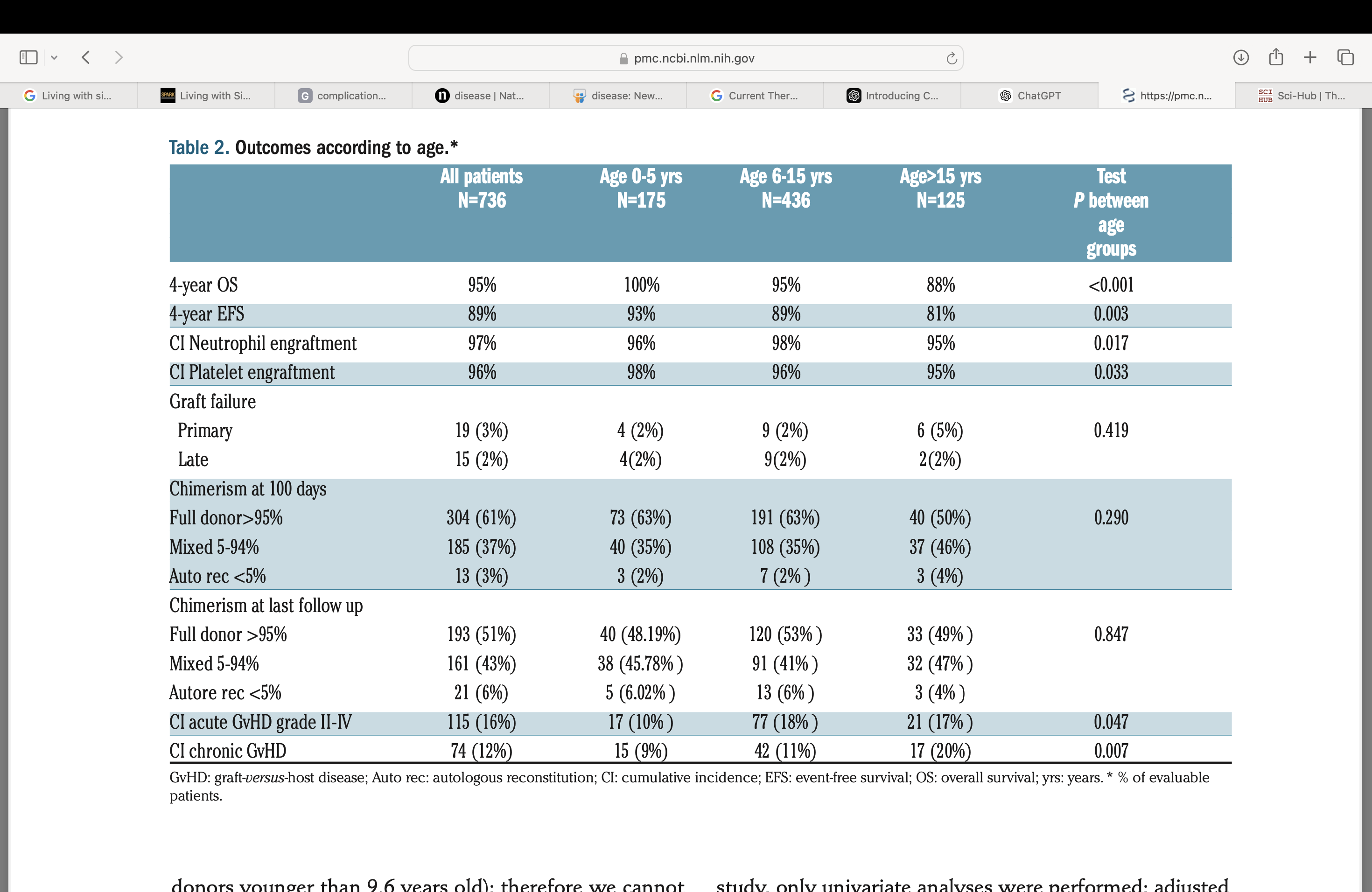 Decline in OS if late HSCT
Any delay in HSCT increase risk for
Alloimmunization and hyperhemolysis syndrome
Iron overload 
Infectious complications 
Irreversible organ damage like nephropathy , retinopathy , pulmonary ,cardiac ,low IQ

Increase TRM bcoz
VOD risk bcoz of liver fibrosis as age increase 
Graft rejection due to heavy transfusion 
PRES and other CNS issue due to vasculopathy
Earlier transplants lead to better outcomes
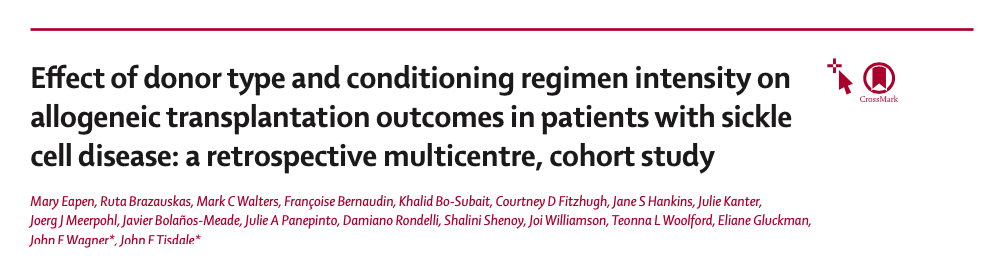 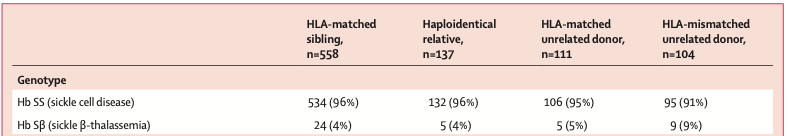 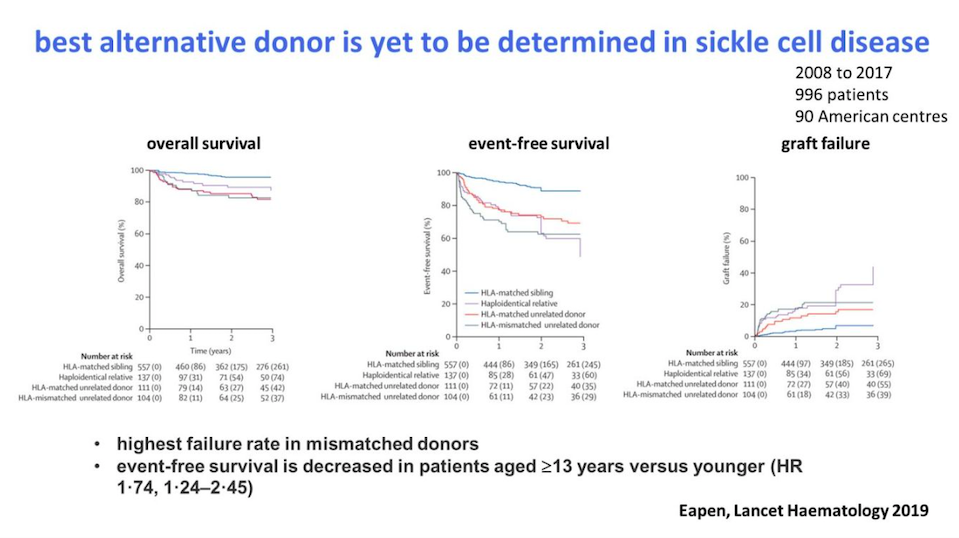 Multivariate analysis for EFS
Younger age at HSCT and year of transplant
≥ 2006
were independently associated both with a better  EFS
Gluckman E, et al. Blood 2016
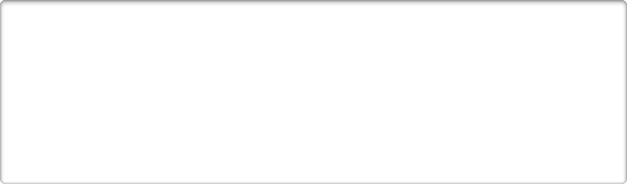 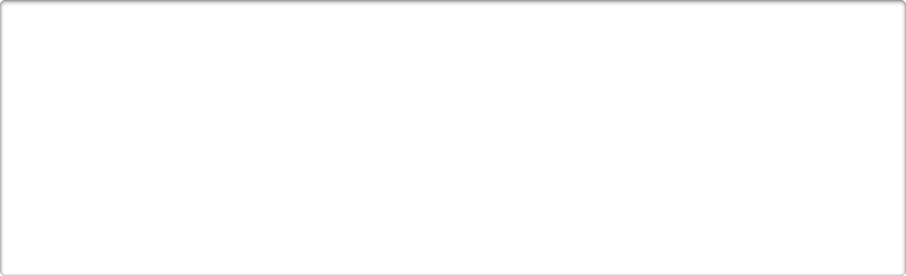 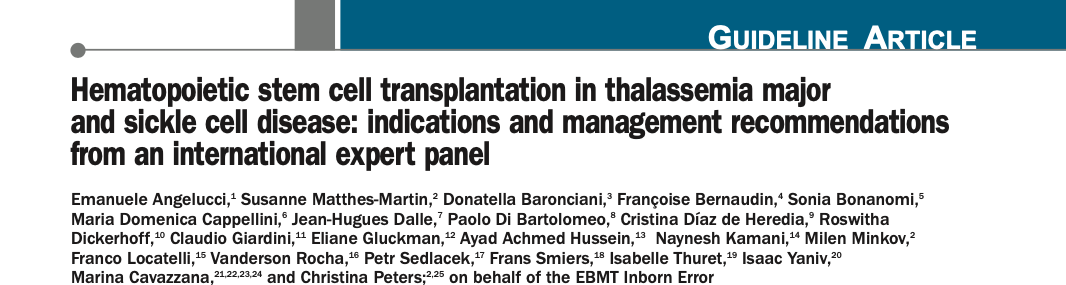 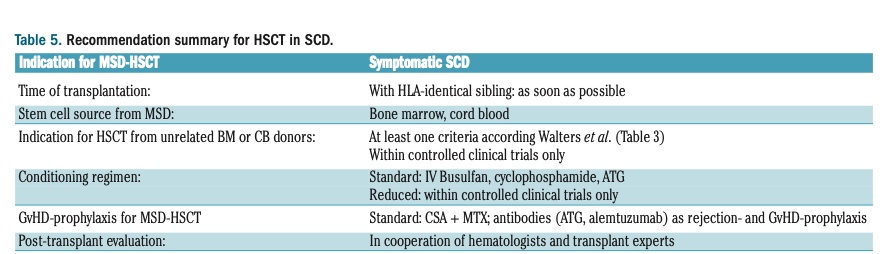 Haematologica. 2014
Expert international panel recommended that symptomatic children with SCD undergo early (pre school age) HSCT if they had MSDs, but no mention was made of the “asymptomatic” or “less severe patient” with SCD
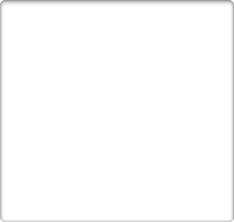 Is pre-transplant evaluation in sickle cell 
disease different from other conditions?
Patient evaluation in SCD (pre-HCT)
Neurological assessment (including neurocognition)
Brain MRI/MRA
May uncover unanticipated severe cerebral vasculopathy  (“moyamoya”)
Potential increase in transplant-related mortality (TRM) and  morbidity
Transcranial Doppler (TCD)
Effective in predicting the risk of stroke
To predict the severity of disease
Iron overload/secondary hemosiderosis from RBC transfusion

Alloimmunization from prior RBC transfusion
Increased risk of graft rejection
Pulmonary hypertension/hepatopathy
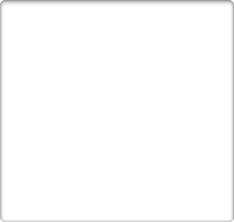 Full match sibling ……..but HbS carrier 
Can an HbS carrier donate stem cells?
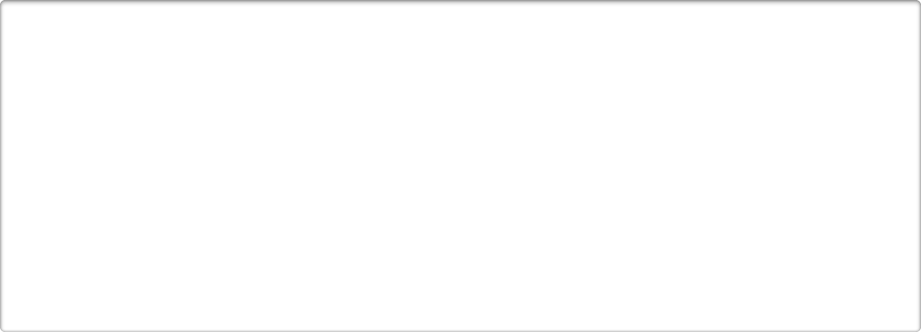 Can carrier be a donor
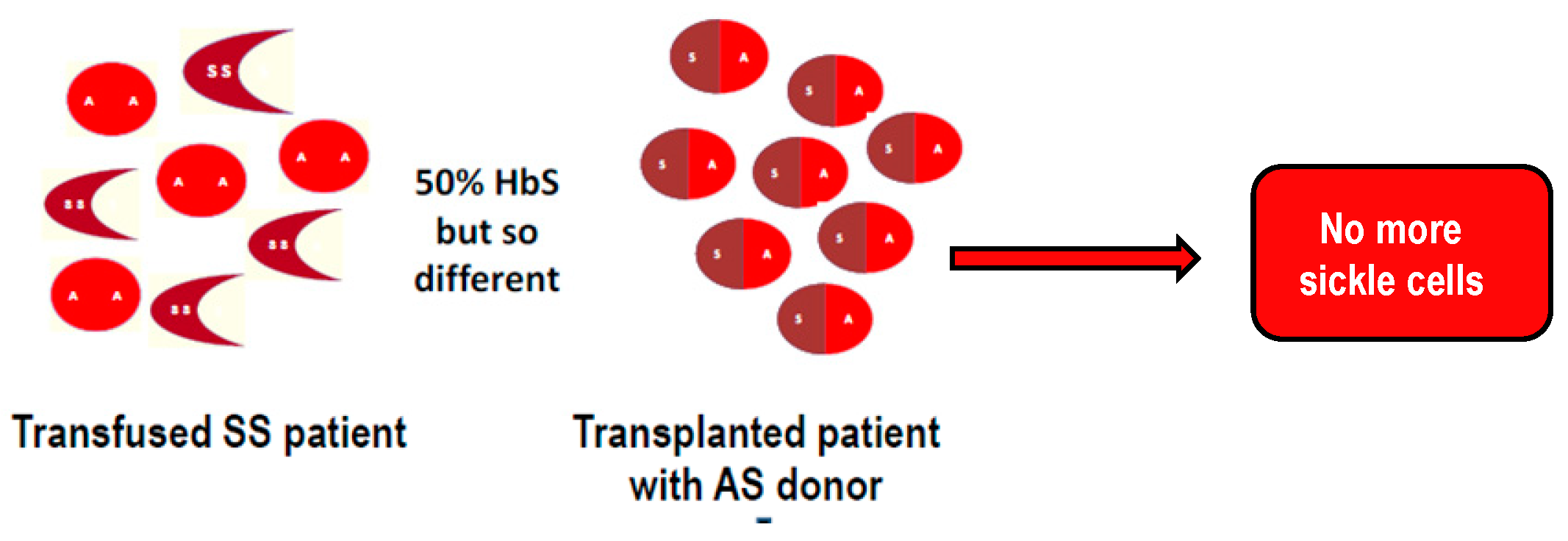 G-CSF mobilization in PB hematopoietic stem cells from sickle  cell trait donors
Safe and can be done
Cryopreservation also has no negative impact
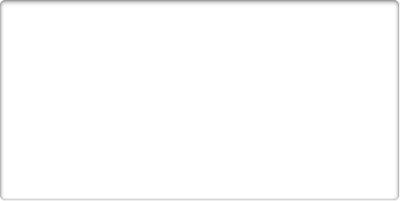 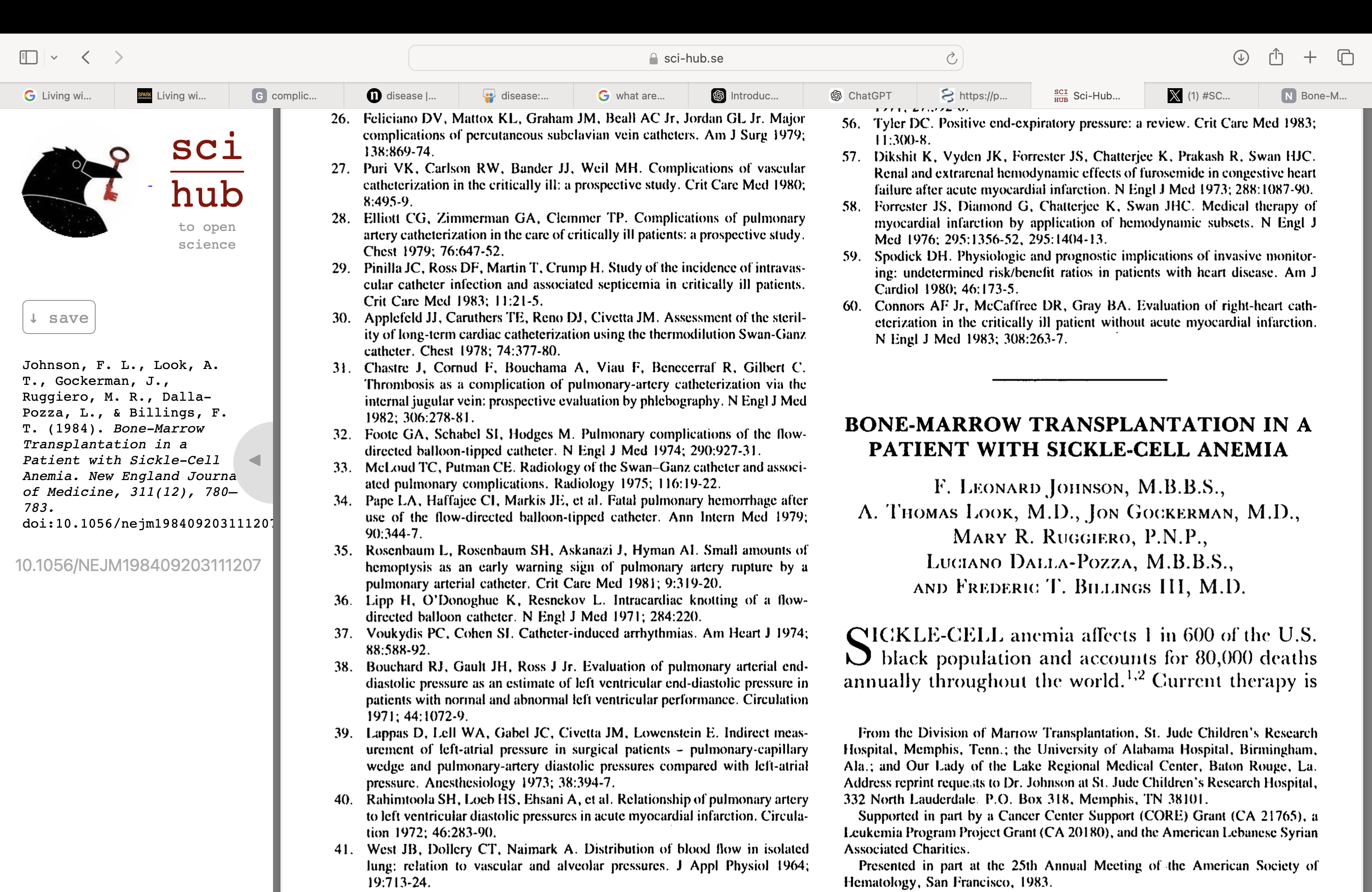 The First Successful Transplant for SCD
First successful HCT in SCD performed in 1984
A pediatric patient with coexisting acute myeloid leukemia (AML) from sickle cell trait sibling
Preparative regimen:
11.5 Gy TBI/ Cyclophosphamide 120 mg/kg
GVHD Prophylaxis: Methylprednisolone and  Methotrexate 
Engraftment occurred day +12
Developed aGVHD that evolved into chronic GVHD
16 months after transplant:
Remission from AML
Karyotype: XY, suggesting donor engraftment 
 Hemoglobin electrophoresis: A1, S, A2 (trait pattern)
No signs of sickle cell disease (a potential cure!)
Johnson FL, et al. NEJM 1984
Still we are using TBI or conditioning is different now
MAC HLA matched sibling BMT
BU CY +/-ATG. = Good EFS (73%-96%) and OS (91%-100%)
Rejection ~10%
Late toxicity?
Flu Bu
-	High risk of GvHD (add ATG?)
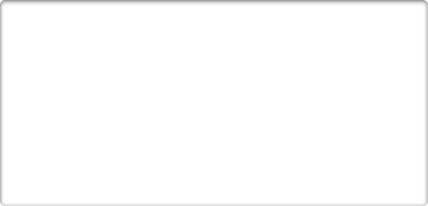 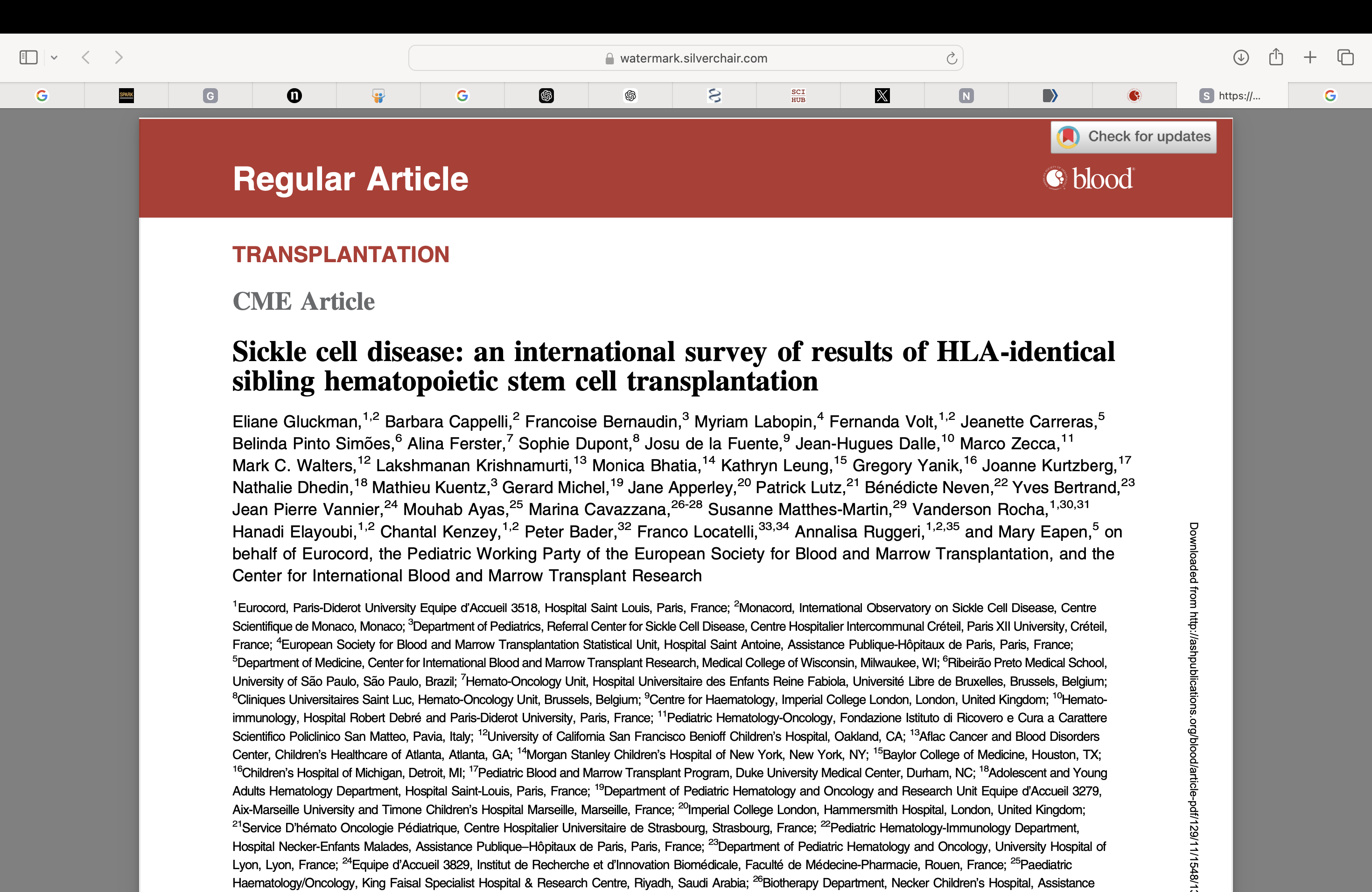 1000 HSCT
From 94 centers in 23 Countries
CIBMTR, 439
France, 237
Belgium, 99
Italy, 55
UK, 49
Spain, 17
Germany, 14
Austria, 9
Sweden, 9
The Netherlands, 7
Switzerland, 6
Turkey, 6
Denmark, 1
Greece, 1
Brazil, 18
Saudi arabia, 8
Iran, 7
South africa, 6
Israel, 5
Nigeria, 3
Canada, 2
Jordan, 2
Russia, 1
USA, N=439
6
9
1
8 6
1
6
3
2	2
7
14
9
18 7 5
EBMT
European  countries  N=513
1
17
49
55
439
99
237
EBMT
Non European  countries  N=48
1000 SCD pts transplanted from HLA matched sib  (94 centres in 23 countries )(EBMT+CIBMTR+Eurocord) 
846 children median age at HSCT 9 year(03- 16)
154 adult median age at HSCT 20 year( 16-54)
Sickle cell disease: an international survey of results of HLA-identical sibling hematopoietic stem cell transplantation
Gluckman E, et al. Blood 2016
Is there any role of RIC in BMT for sickle cell
NEED FOR RIC
A major limitation of MAC  is the risk of TRM or treatment-related toxicities 
Organ toxicities are more likely to occur and be more severe in symptomatic patients with SCD who have impaired organ function or have been exposed to multiple red blood cell transfusions before MAC 
 Several reduced intensity conditioning regimens (FLU/ MEL + ALEM +/− TT or ALEM + TBI 300 cGy +/− PT-CY or FLU/CY or TBI 300 cGy +/− ATG) have been used in many small patient series 
 Initial trials failed to induce stable donor engraftment despite the HLA-identical context of the transplants. 
This underlines the singularity of transplantation for SCD where the recipient is fully immunocompetent and has a proliferative bone marrow, and GVHD has no utility
Iannone R, et al toxic non-myeloablative transplantation in patients with sickle cell anemia and beta-thalassemia. Biol Blood Marrow Transplant. 2003
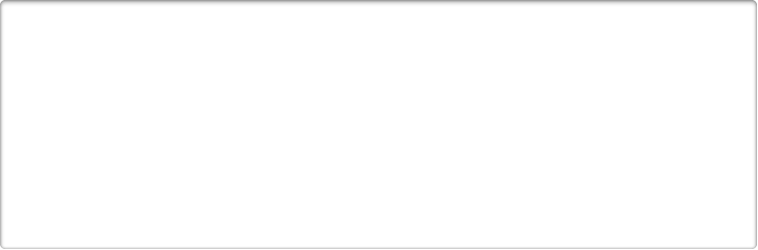 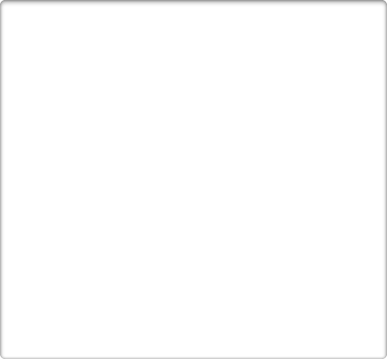 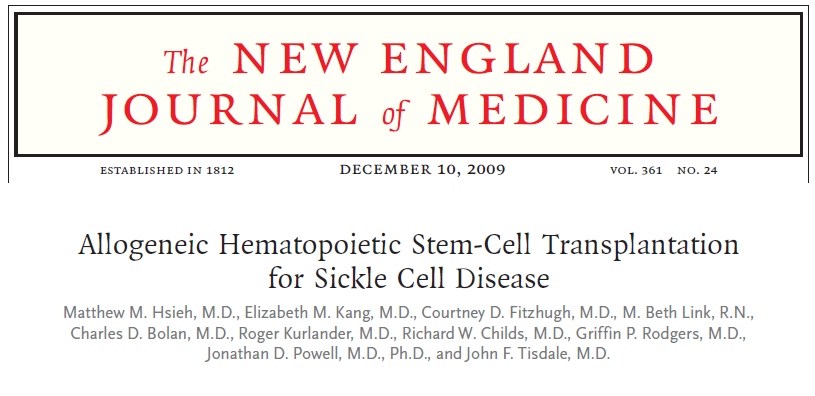 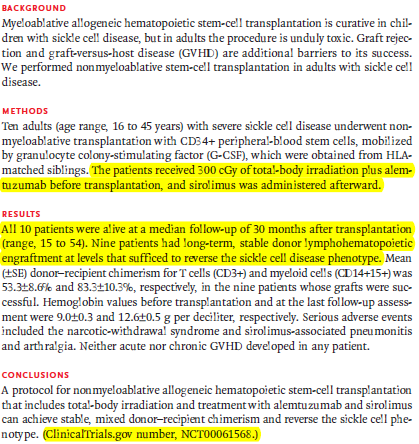 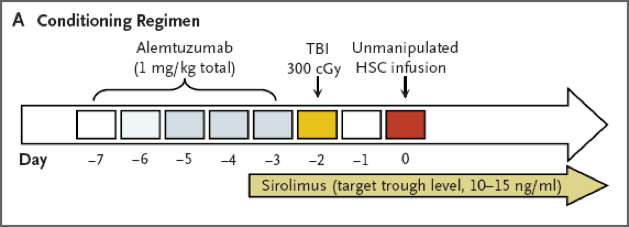 Nonmyeloablative conditioning regimen based on alemtuzumab (Campath), low-dose total body irradiation (TBI), and transplantation with peripheral blood stem cells (PBSCs) from an HLA- identical donor followed by sirolimus was successfully applied to 10 adults
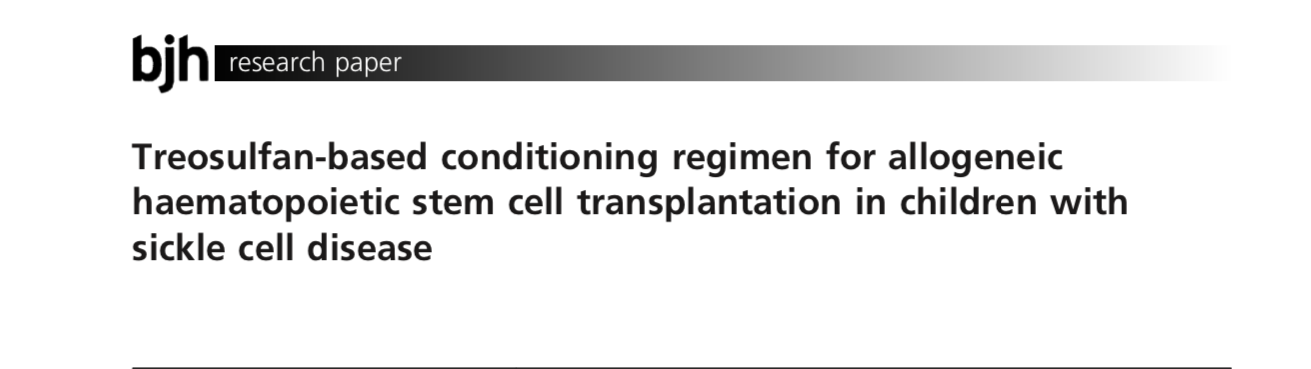 Strocchio et al  2015
Treosulfan/thiotepa/fludarabine matched sib or unrelated donor-HSCT in 15 children with SCD, vs historical cohort (15 patients) given a busulfan-based regimen 

Engraftment 28/30 ,GF 1 each group

7 year  OS 100% DFS 93% fro whole cohort

93% DFS in both group 
So conclusion treosulfan can use in place of busulfan
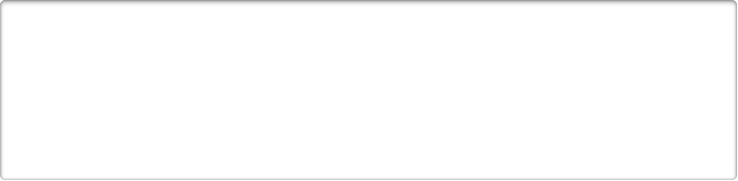 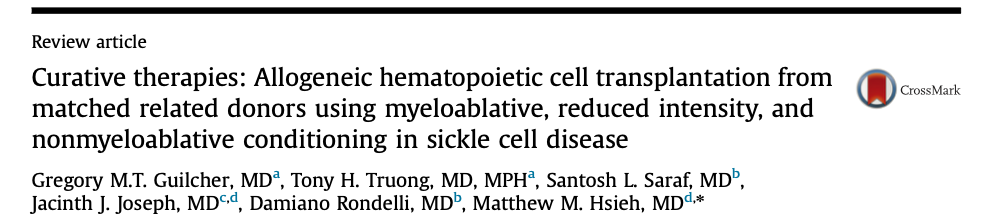 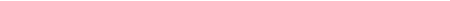 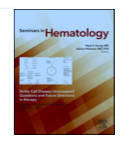 2018
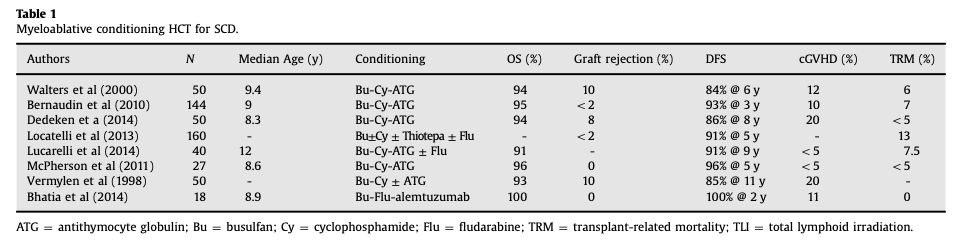 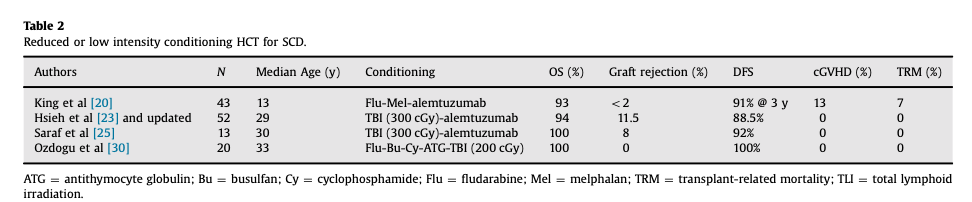 Unrelated allogeneic donor sources for alloHSCT in patients with SCD
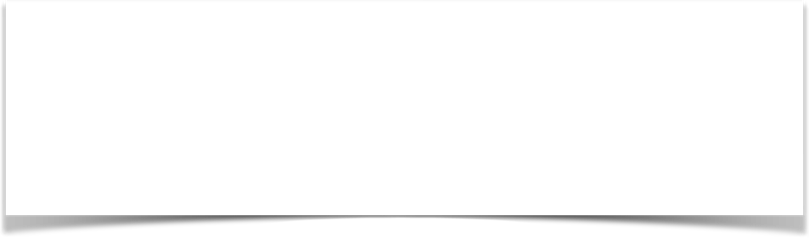 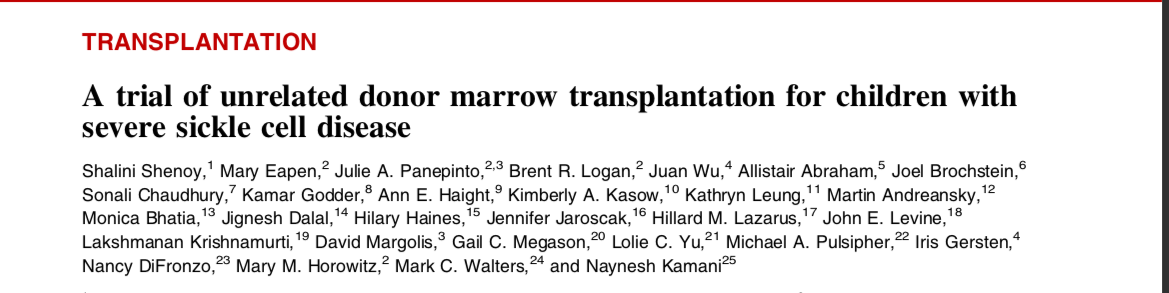 Shenoy et al. Blood 2016
Shenoy et al. Blood 2016
Reduced intensity trial of unrelated donor transplantation for  severe SCD
Based on multi-center experience with SCD HSCT
 Transplanted: 30 , 29 evaluable (year 2008 -2014)
Indication stroke =12 ,Elevated TCD =2 ,VOC = 12 ACS =4
Median CD34 dose: 2.9 x 106/kg
Age: 3-19 yrs
Follow up: 26 months (12-62 months)
TRM: 5%
Graft Rejection: 8%
Gr 2-4 aGVHD: 22% Gr 3-4 aGVHD: 7%
cGVHD: 15%

Cord arm closed on the BMT CTN SCURT trial for increased rejection
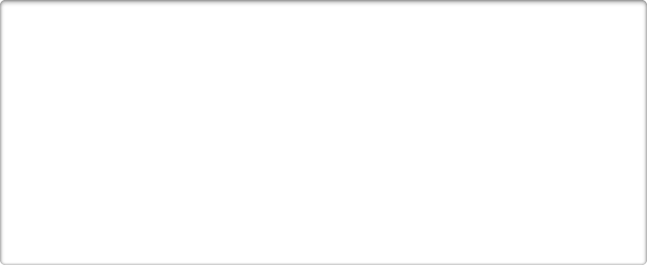 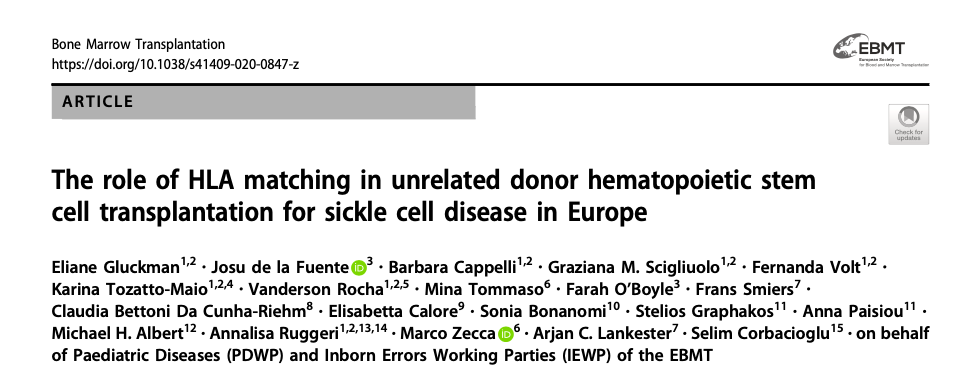 BMT2019
Unrelated allogeneic HSCT in 71 SCD 2005 and 2017 
Median age was 9.3 years;
 graft type was bone marrow in 79% and peripheral blood in 21%. 
Recipient–donor HLA match at high resolution typing was 10/10 in 31, 9/10 in 20, and 8/10 in 4 patients 
The most frequent conditioning regimens were fludarabine–thiotepa–treosulfan (64%) or busulfan–cyclophosphamide (12%).
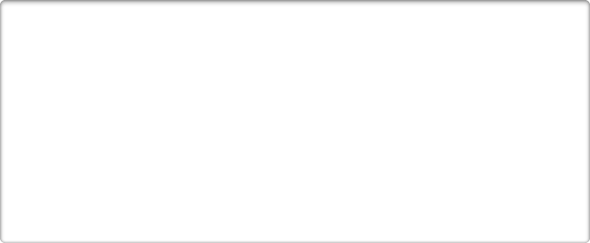 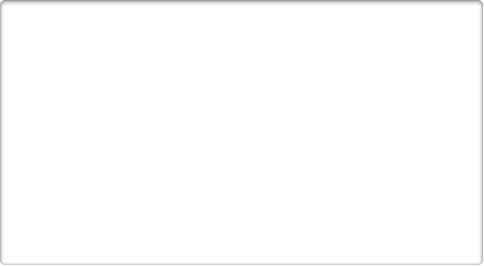 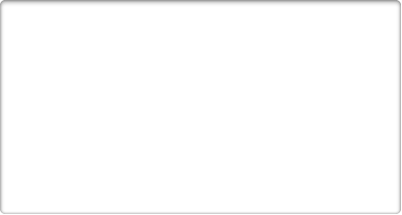 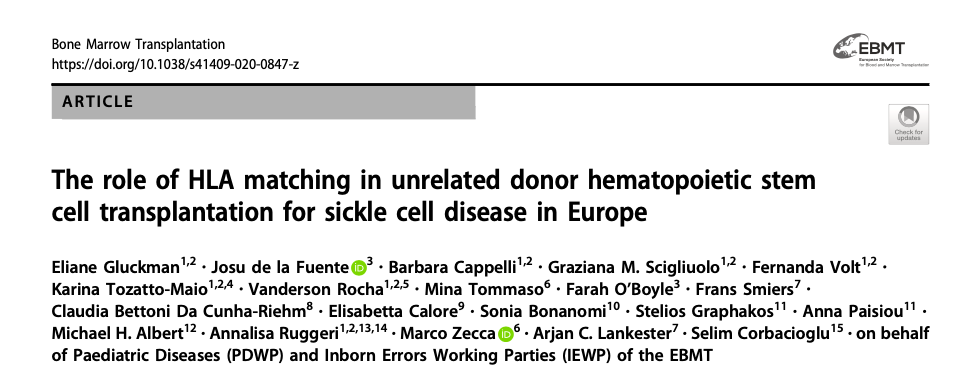 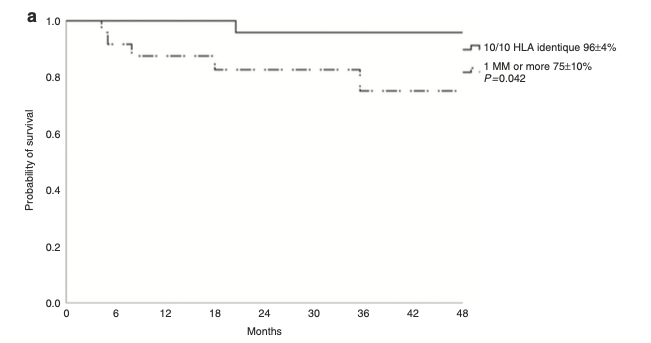 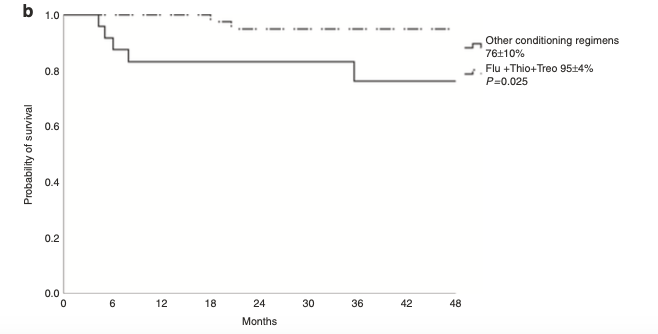 BMT2019
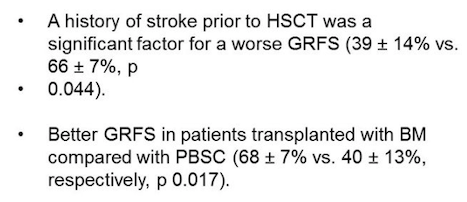 As Few Have a MSD/MUD & HCT Cures  SCD…
Haploidentical SCT for SCD
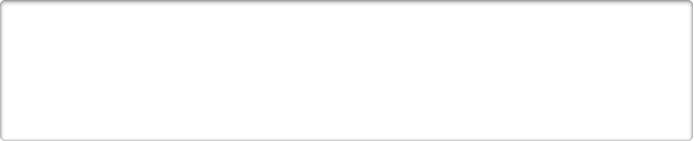 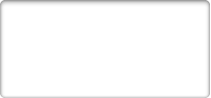 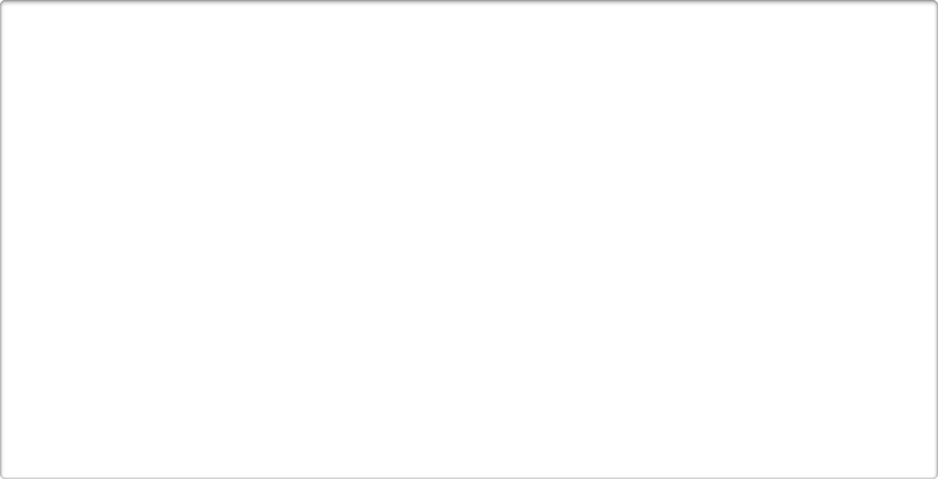 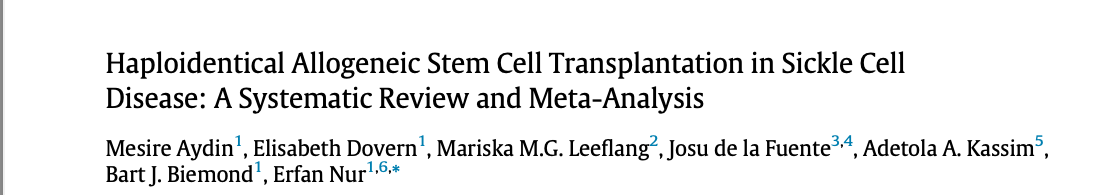 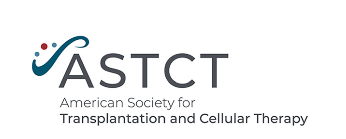 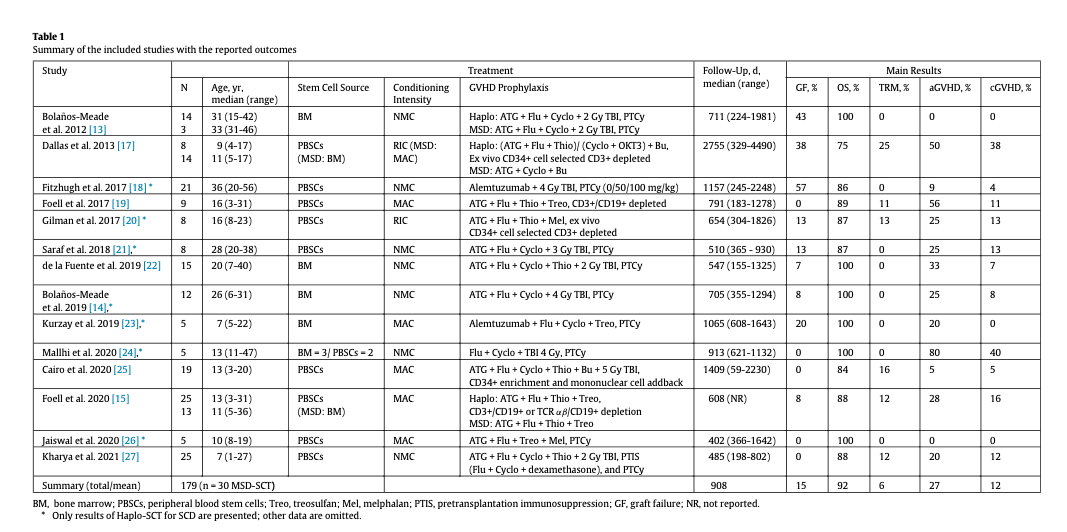 2021
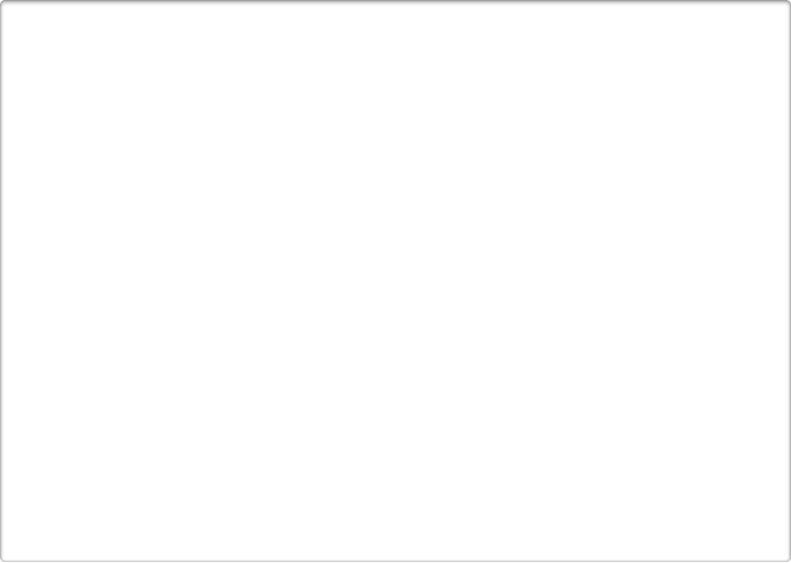 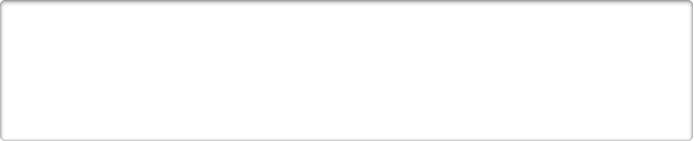 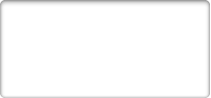 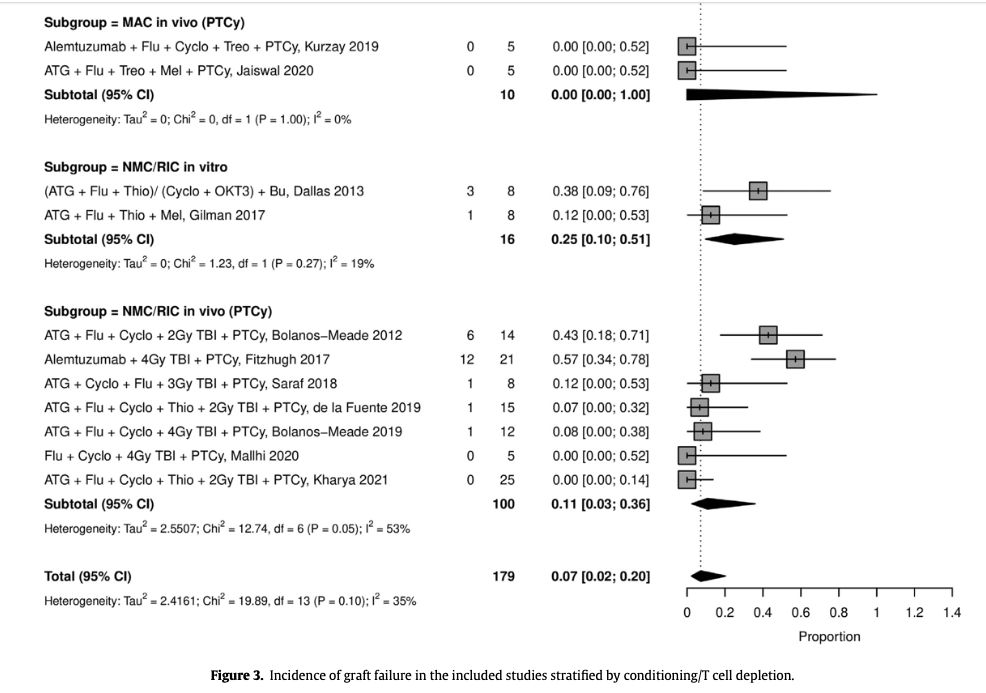 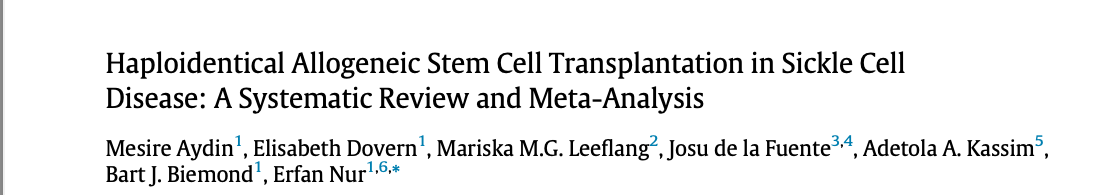 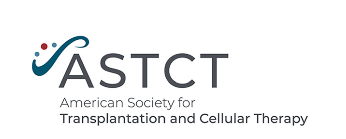 2021
Experience in Paediatric cases
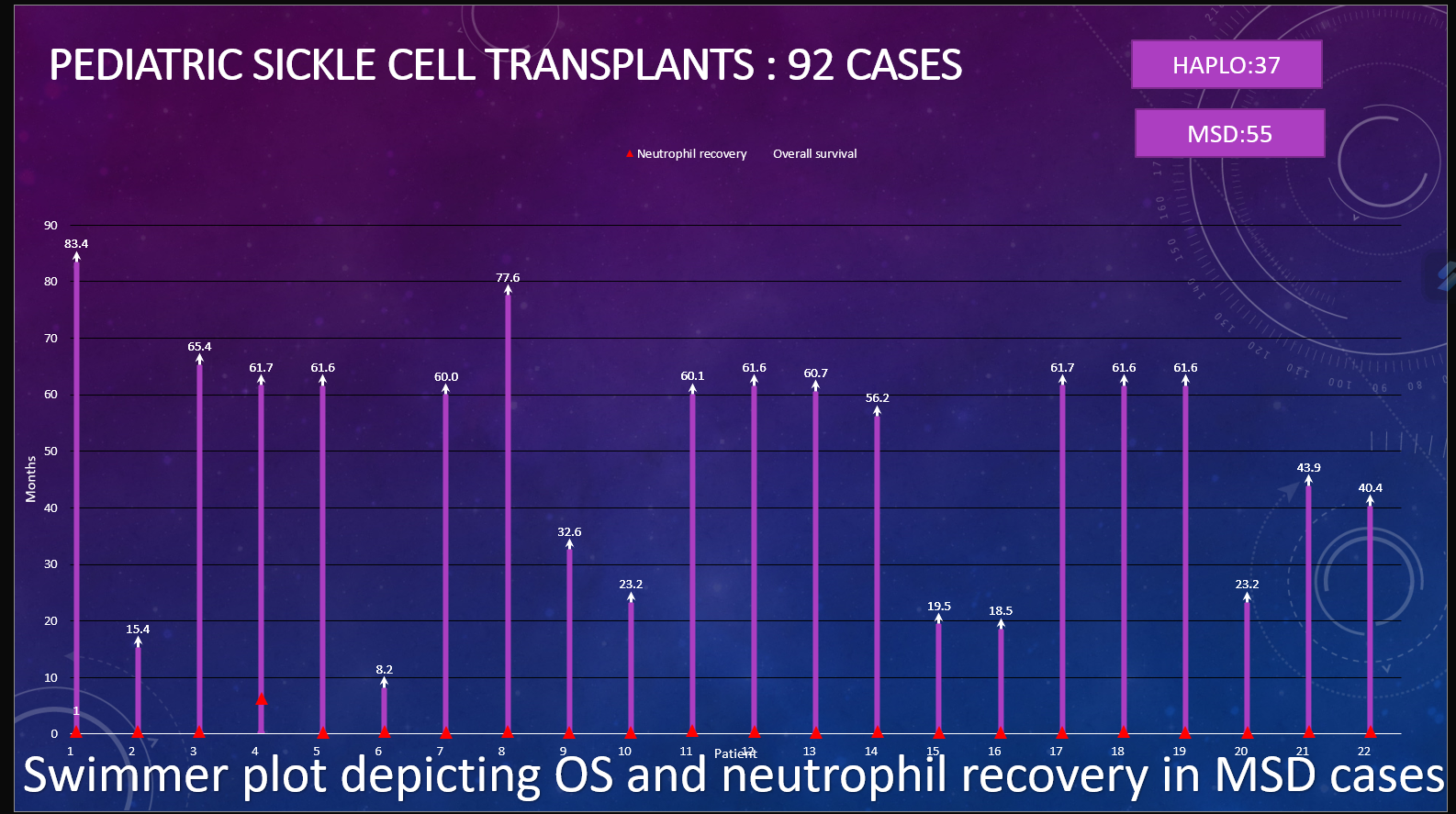 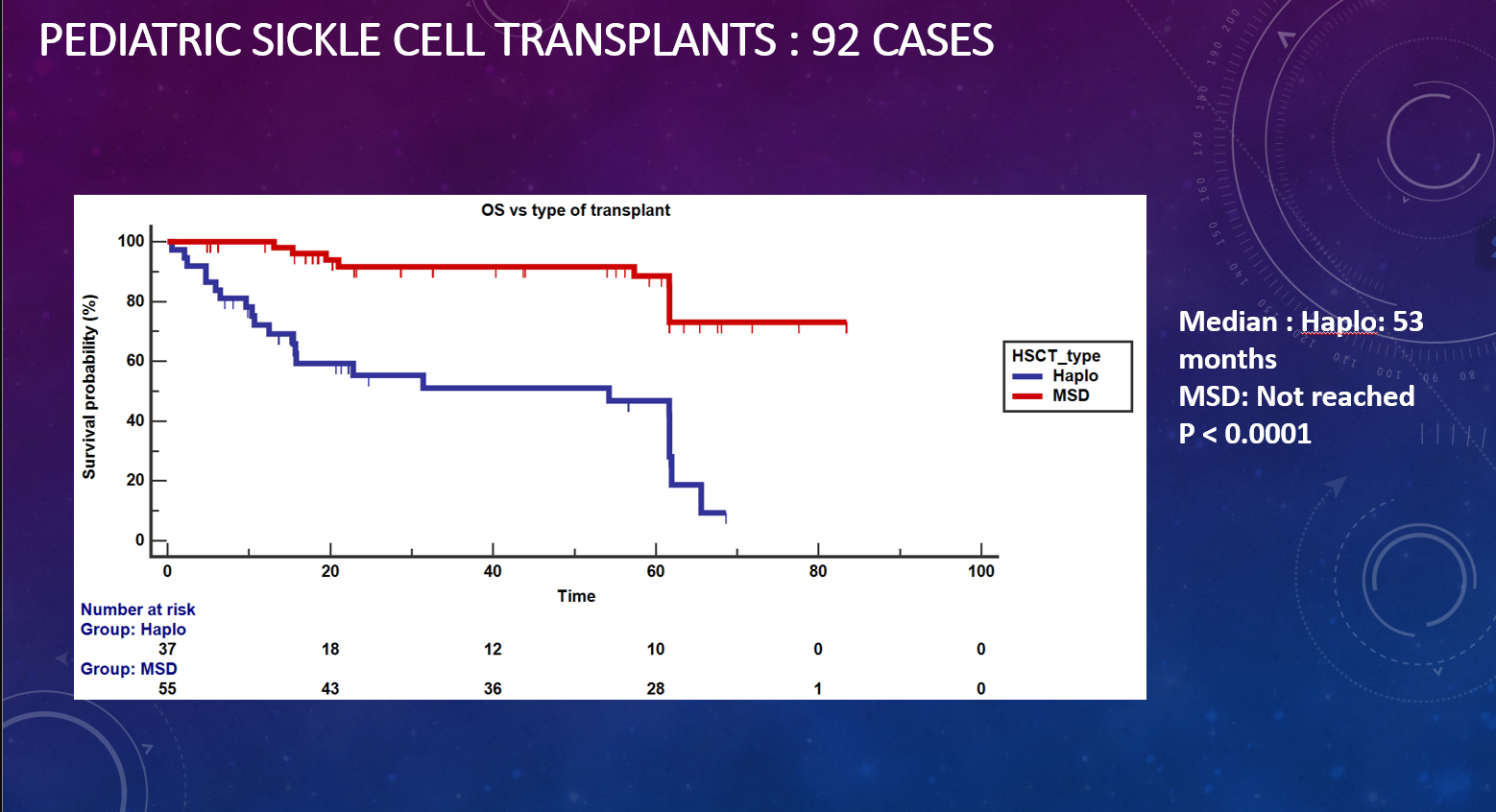 HSCT for SCD in Adults
HSCT is currently indicated in persons with severe SCD with complications including stroke, acute chest syndrome, recurrent pain crisis, nephropathy, retinopathy, osteonecrosis of multiple joints, and priapism


Paradoxical relationship between eligibility and fitness for transplant


With age, in adulthood, the end organ damage tends to accumulate, especially in the Indian Sickle phenotype
HSCT for SCD in Adults
The decision to transplant in adult SCD remains a complex one. 


 Given these challenges, there is a void in the arena of adult sickle cell transplantation in our country, that we endeavor to fulfill.
HSCT for SCD in Adults at FMRI, Gurgaon
14 adults with SCD with severe phenotypes, ranging from 18 -29 years of age underwent HSCT from  2018 to 2024 at our institution.


5 haploidentical donors while 9 patients had matched sibling donors


Median follow-up of 31 months (range 6 to 80 months)
HSCT for SCD in Adults at FMRI, Gurgaon
2 patients developed acute gut GVHD  and 1 developed chronic skin GVHD. 
1 patient developed primary graft failure precipitated by early CMV reactivation (autologous rescue done).

Mortality 

2 patients of MSD HSCT( intracranial bleed d+18, Infectious complication d+68)
1 patient of haplo HSCT ( delayed infectious complication at 1 year )
HSCT for SCD in Adults at FMRI, Gurgaon
Safe and effective transplantation in adults is feasible!



Important  for referral for transplant  at an appropriate time point is crucial, especially in adult patients
Gene therapy vs BMT
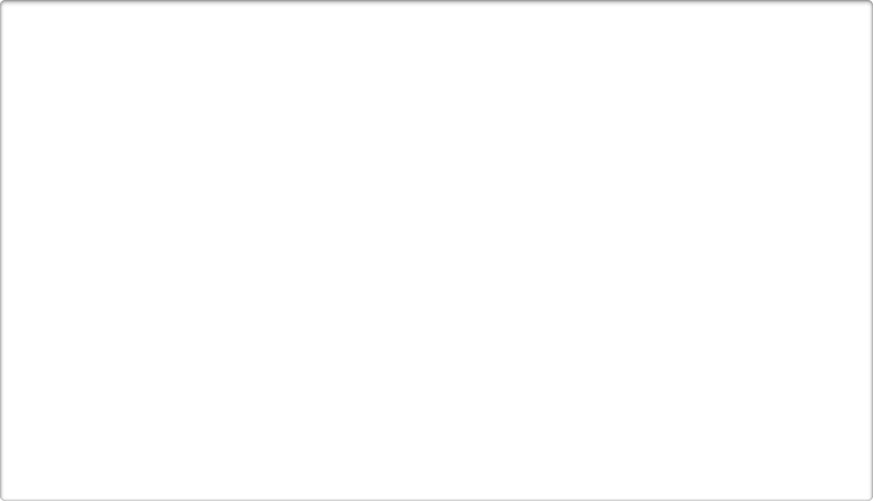 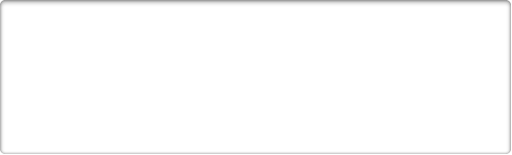 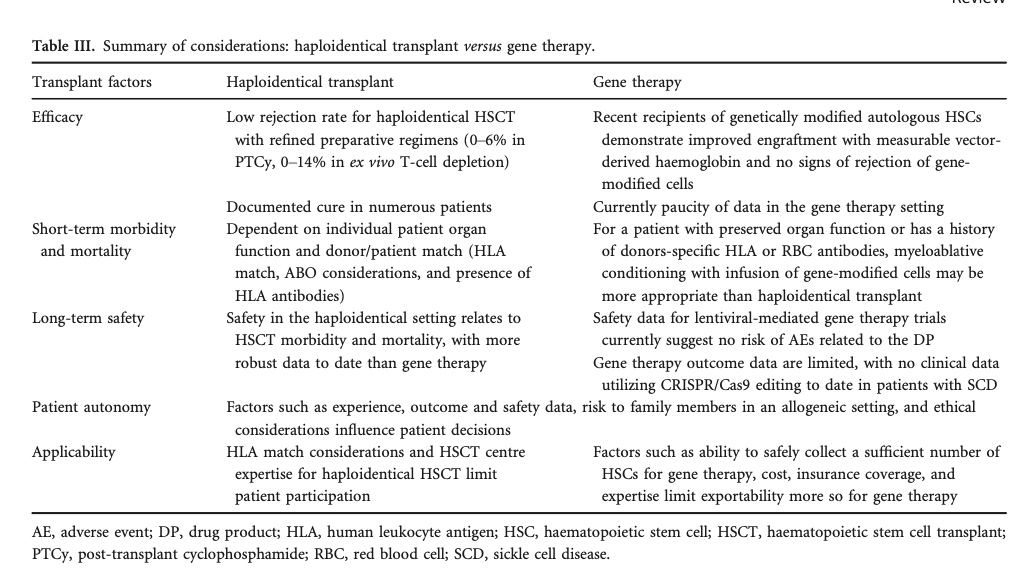 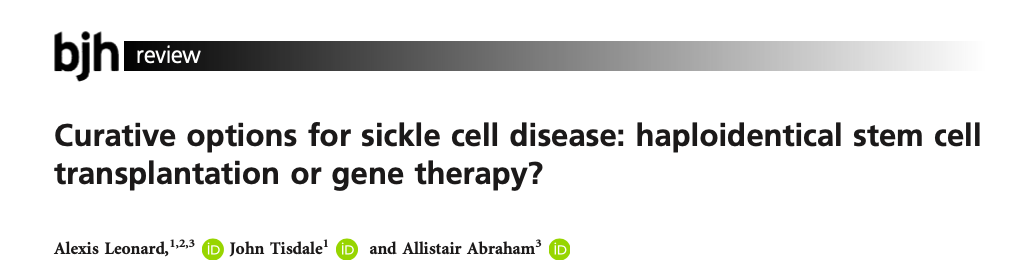 7 February 2020
Gene therapy for sickle cell disease
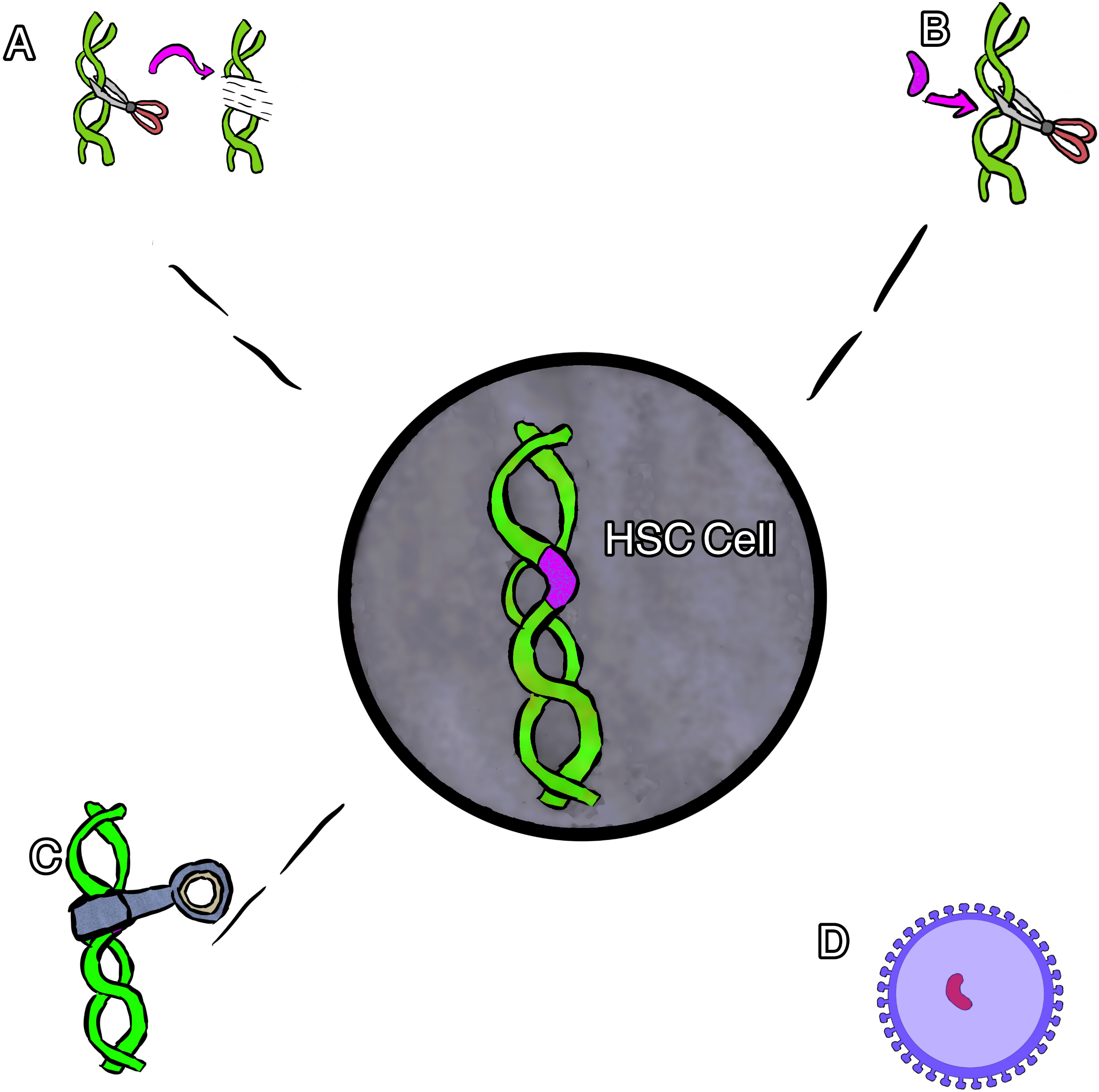 Gene editing
gene correction
gene silencing
gene addition via viral vector.
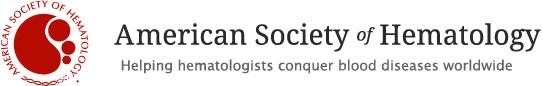 Copyright © 2024 American Society of Hematology
[Speaker Notes: Figure Legend:]
Gene addition therapy : addition of a new gene using a viral vector to deliver a nonsickling globin gene to the stem cells. Native HbS gene is not altered. lentiviral vector (LVV) to deliver a new gene.16 
Gene editing : used to target suppressors of HbF to increase HbF and decrease HbS. The specific DNA cut allows one to change the sequence with high precision, usually resulting in an insertion and deletion. Increases HbF production while reciprocally suppressing HbS production.  
Therapies target the BCL11A gene, a negative regulator of HbF.
Gene silencing: prevents expression of BC11A gene, resulting in an increase in HbF while reciprocally suppressing HbS production. viral vector is used to deliver an antisense to messenger RNA to suppress the gene product instead of cutting the gene.
Gene correction can be performed in several different ways. In most cases, however, a guide RNA is used to identify the target mutation for cutting, and then editing occurs with the simultaneous delivery of template DNA of the correct sequence, directing homology-directed repair
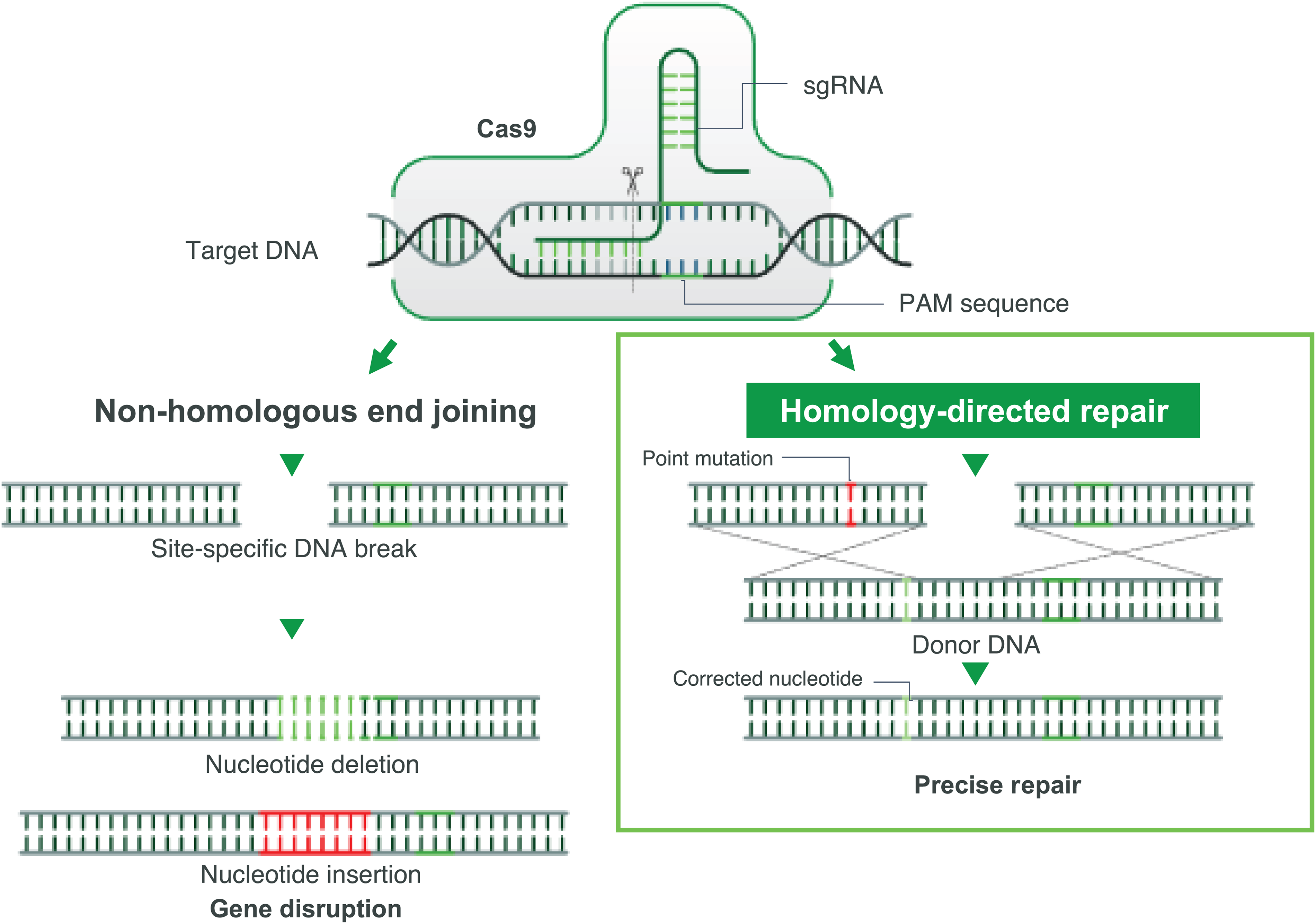 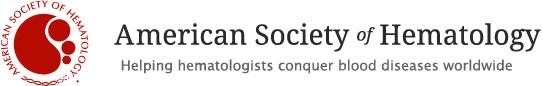 Gene Correction
[Speaker Notes: Figure Legend:
CRISPR-Cas-9-induced double-stranded break and its sequential repair pathways.Left: nonhomologous end joining. Right: HDR, which requires the insertion of a homologous DNA strand used as a template for a high-fidelity double-stranded DNA break. PAM, protospacer adjacent motif; sgRNA, single-guide RNA.]
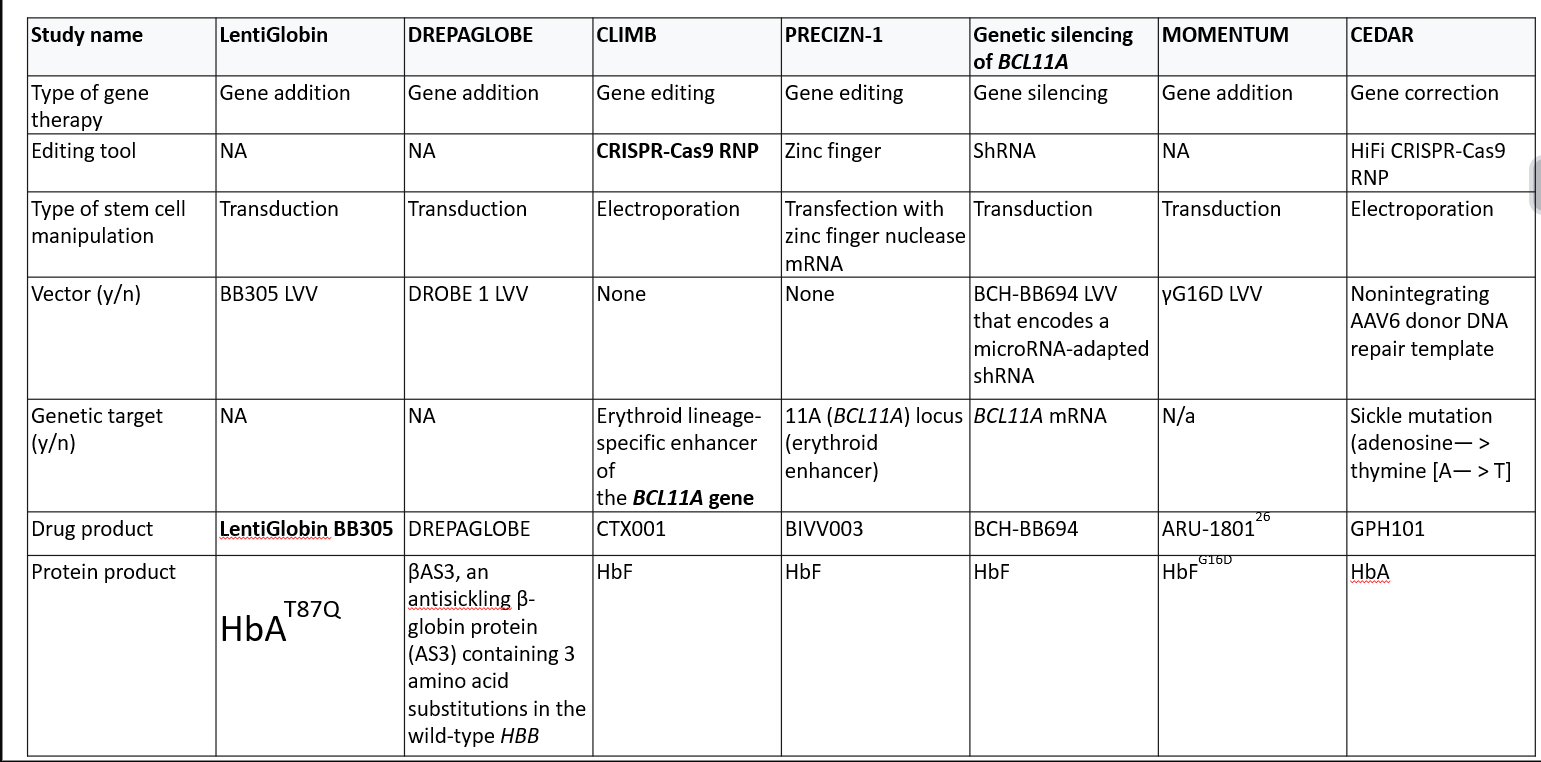 Procedure
Take home message
HCT for SCD, highly effective, but underused
Age: before end organ damage (as early as possible)

With organ damage : RIC/RTC preferred

PTIS has lower graft rejection 

Serotherapy: Preferred to improve QOL

BM is preferred source
Achievement of mixed chimerism - minimum target

 Longer follow-up is necessary to evaluate efficacy  and to monitor for late effects
Future Directions
Geriatric Institute 
Fortis Institute of Genomics 
Launch of BMT centre for auto immune disorders 
Coal India Supported BMT for Sickle cell and Thalassmia
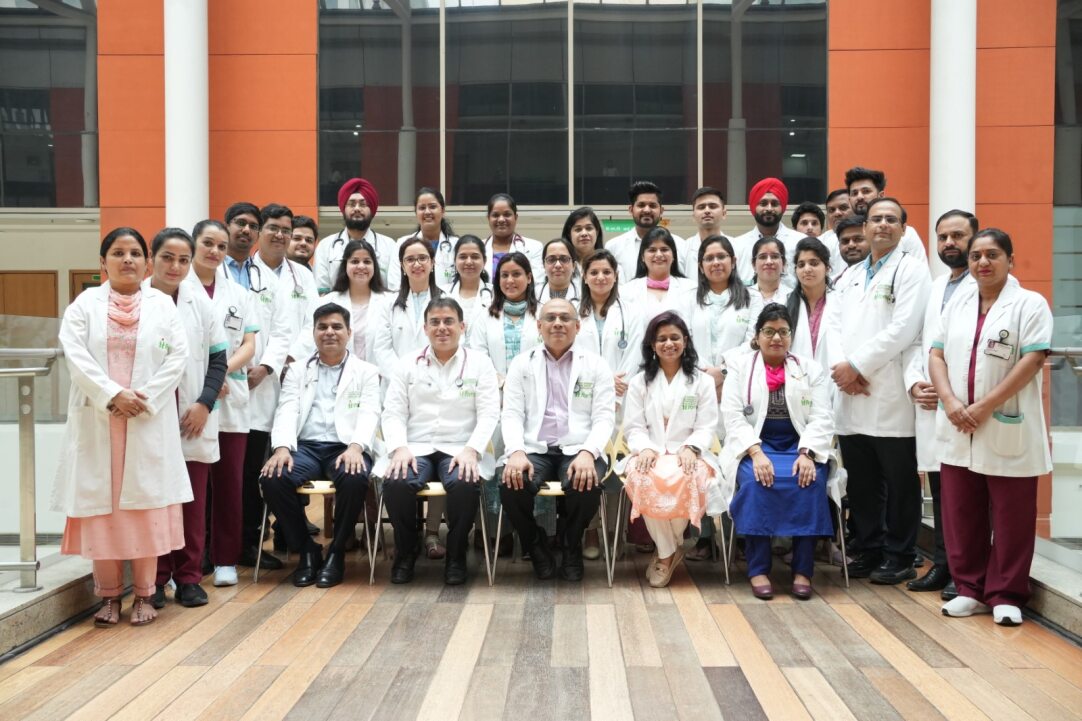 Thank you